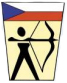 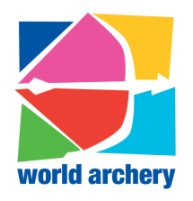 Zásady
fair-play



Jan Šípek
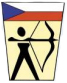 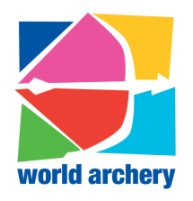 Fair-play
1.
V soutěži bojuji čestně a podle pravidel
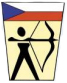 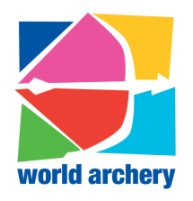 Fair-play
2.
Uznám, že je soupeř lepší, po zápase mu podám ruku, vzdám mu tím hold
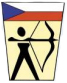 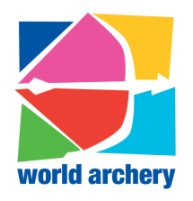 Fair-play
3.
Vítězství není důvodem k nadřazenosti
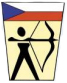 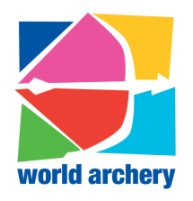 Fair-play
4.
I poražený si zaslouží uznání, není terčem posměchu ani skrytého
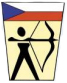 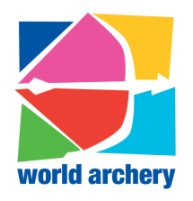 Fair-play
5.
Soutěž má rovné podmínky pro všechny soutěžící
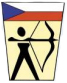 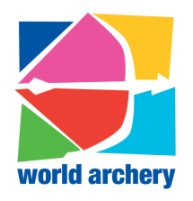 Fair-play
6.
V soutěži respektuji pokyny a nařízení rozhodčích a pořadatelů, řídím se jimi
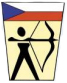 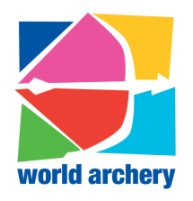 Fair-play
7.
Chci vyhrát, ale ne za každou cenu
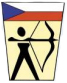 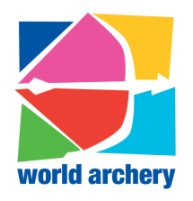 Fair-play
8.
Diváci jsou součástí sportovní akce, potleskem vzdají čest vítězi i poraženému
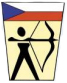 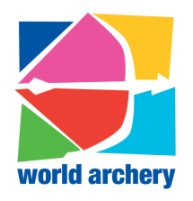 Fair-play
9.
Férové sportovní chování, je mi vlastní i v každodenních životních situacích
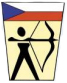 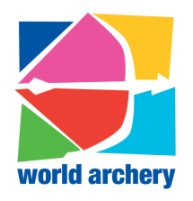 Fair-play
10.
Svým chováním jdu příkladem mladším sportovcům